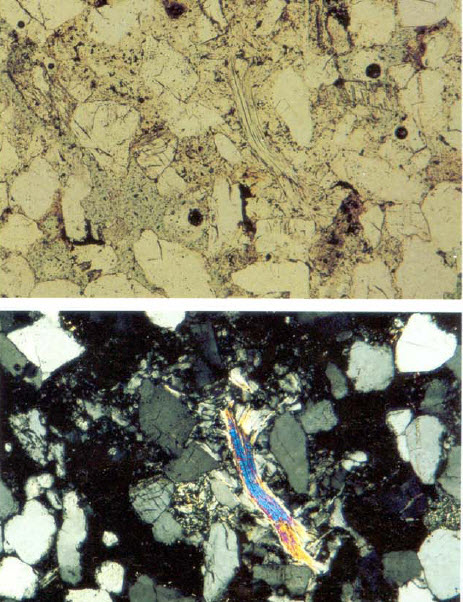 2.0 mm
2.0 mm
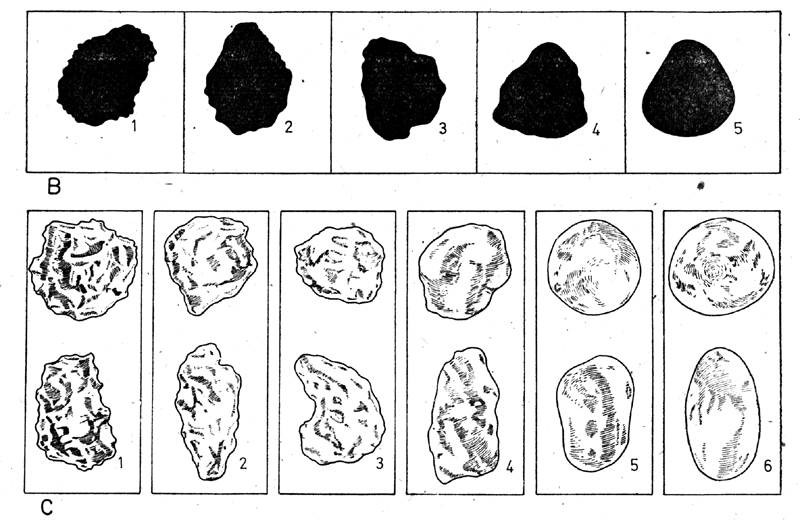 Scale of roundness. B. Pettijohn (1975); C. Powers (1953)
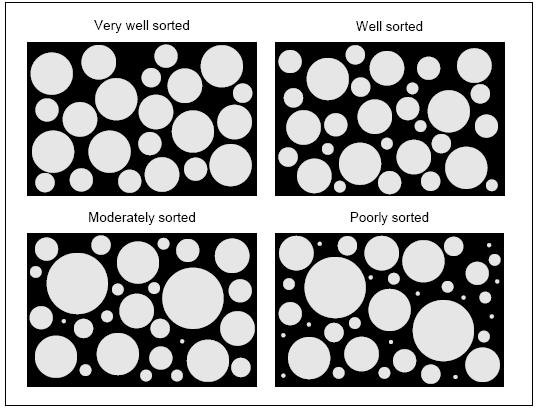 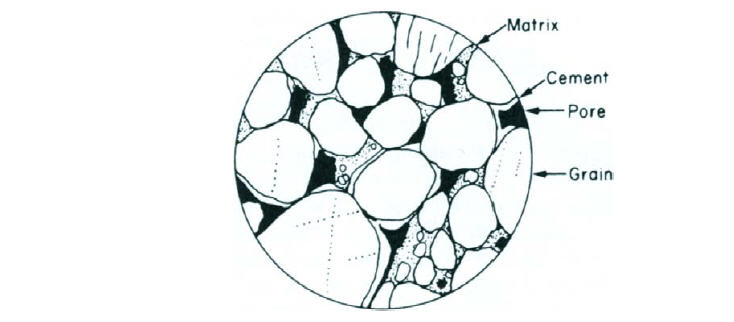 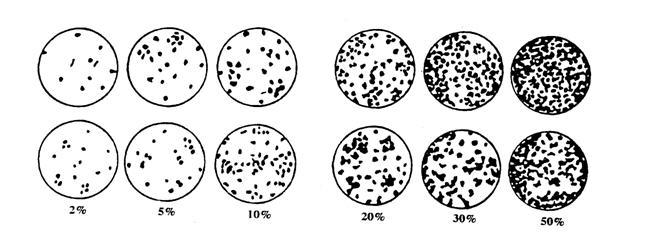 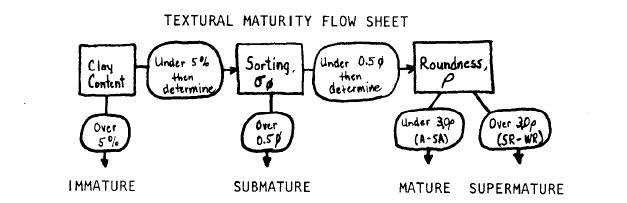 MADUREZ TEXTURAL
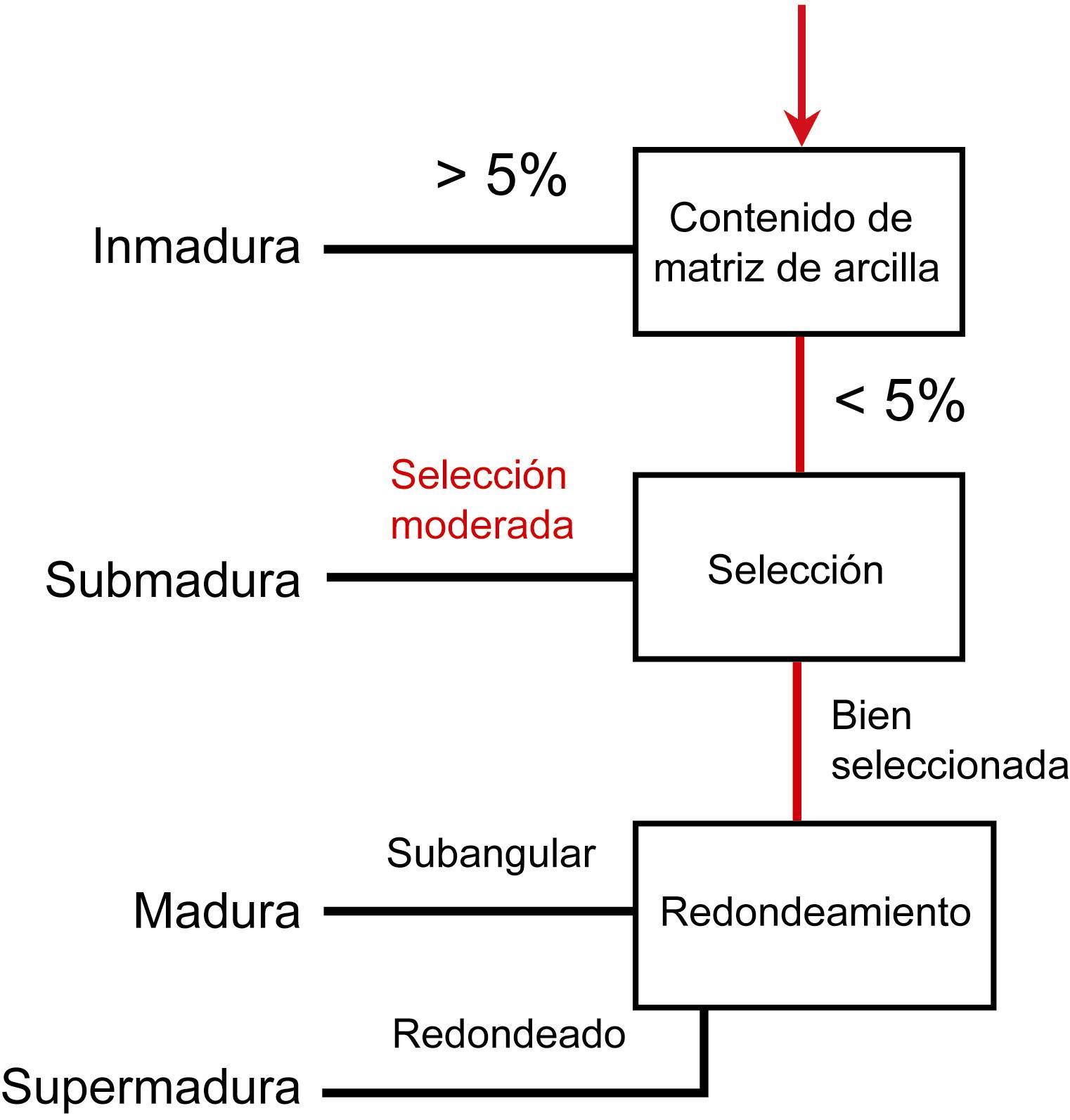 Redondeamiento
 Esfericidad
 Selección
 Porcentaje de
  matriz
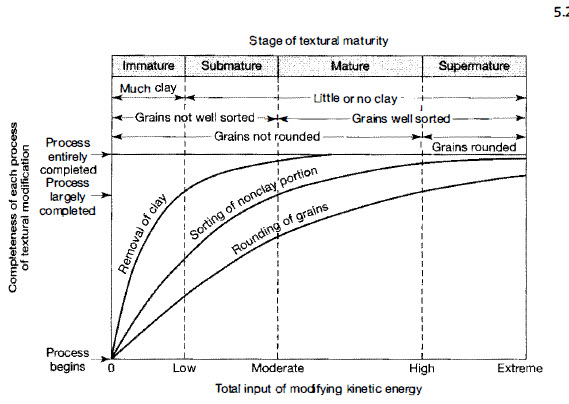 MADUREZ COMPOSICIONAL
Se considera la mineralogía de los clastos del esqueleto
Sedimentos más maduros → % mayor de mxs resistentes

Clasificación en orden de menor resistencia:
Fragmentos Líticos
Mxs ferromagnesianos 
Feldespato
Cuarzo,  chert 
Mxs pesados resistentes (circón, turmalina, etc).
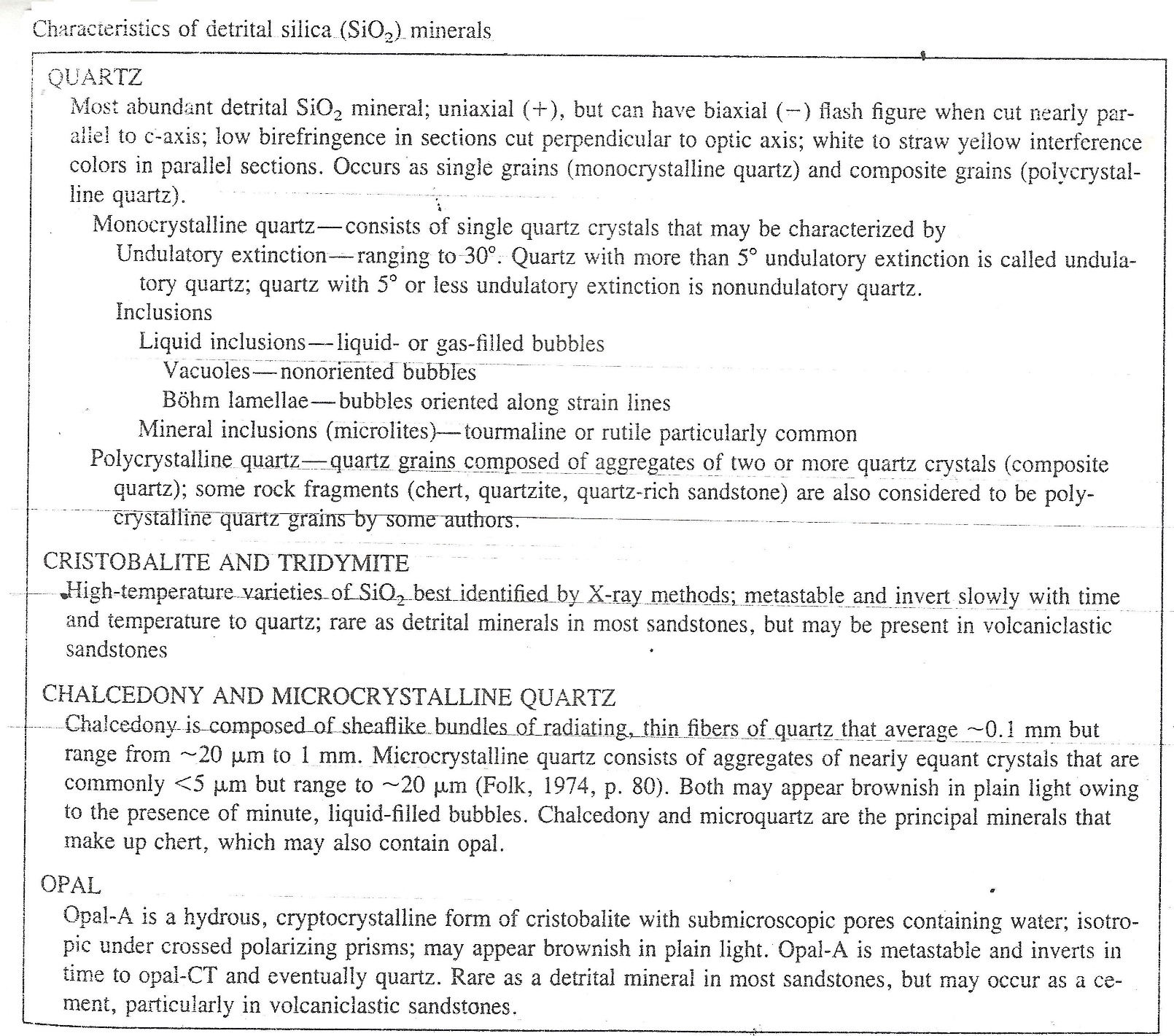 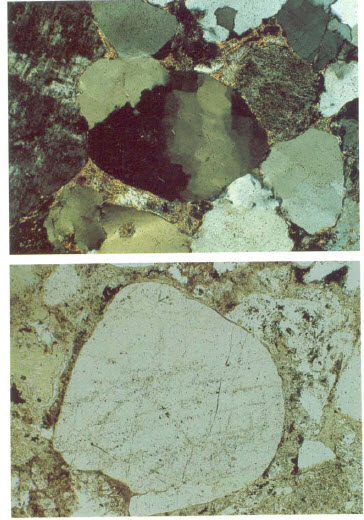 1.0 mm
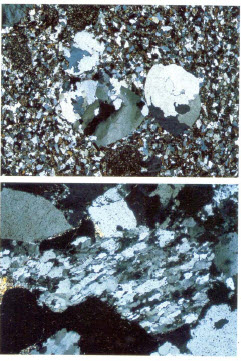 0.5 mm
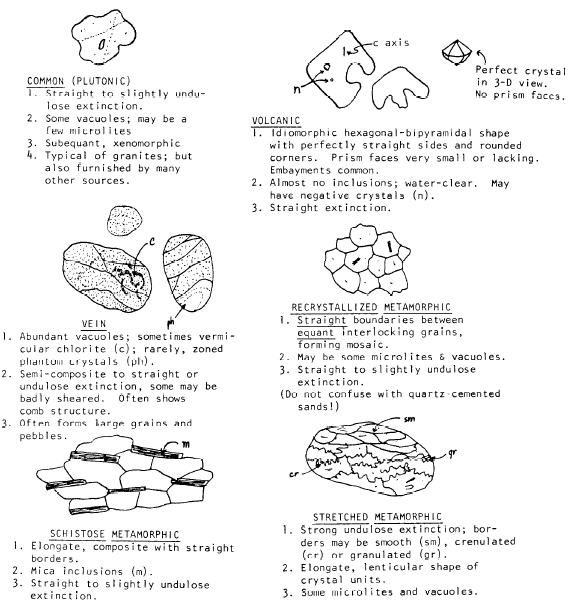 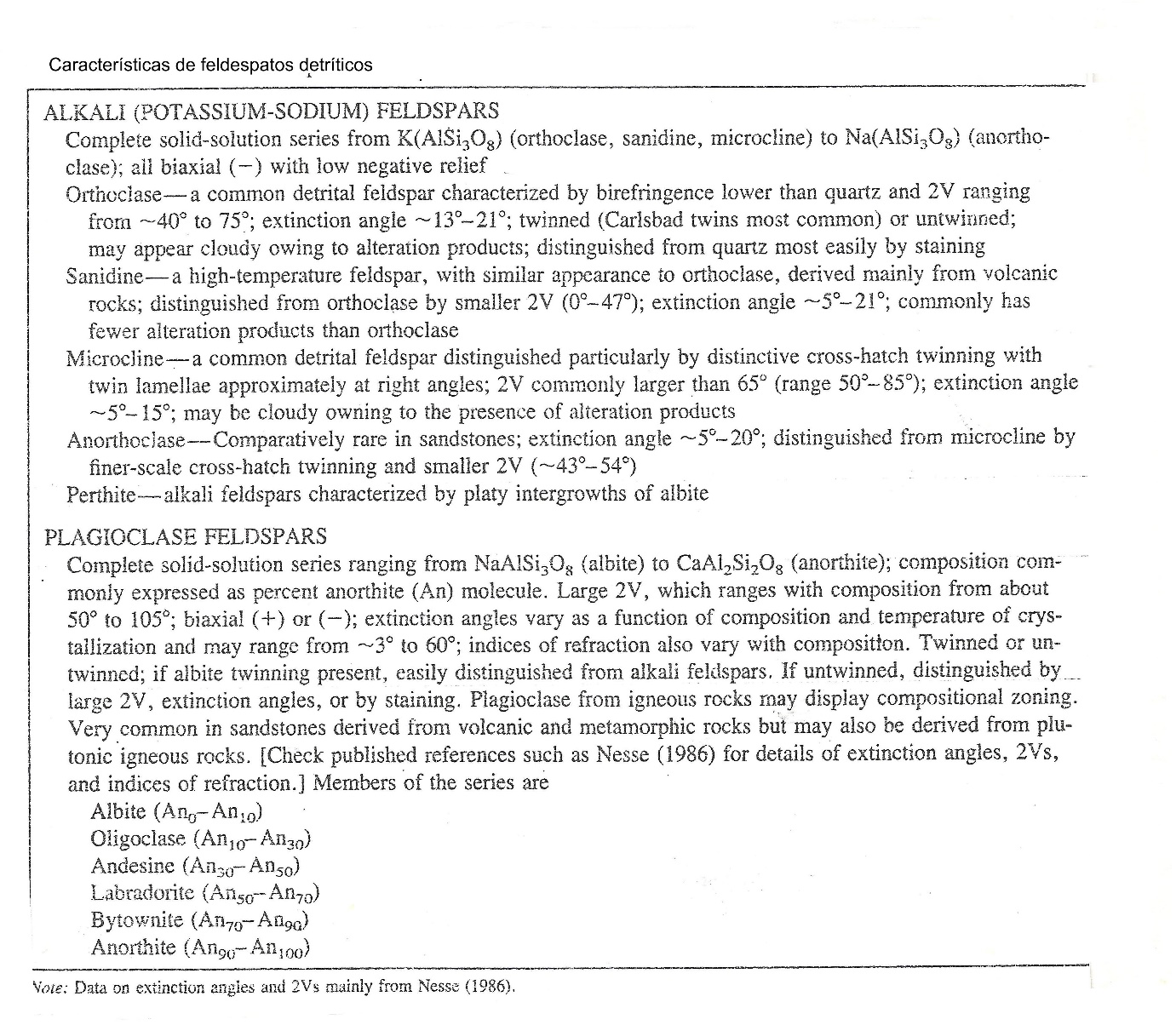 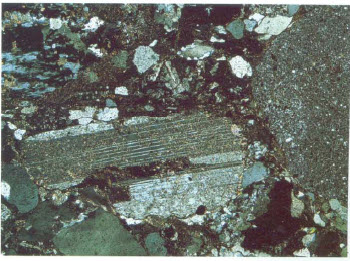 0.25 mm
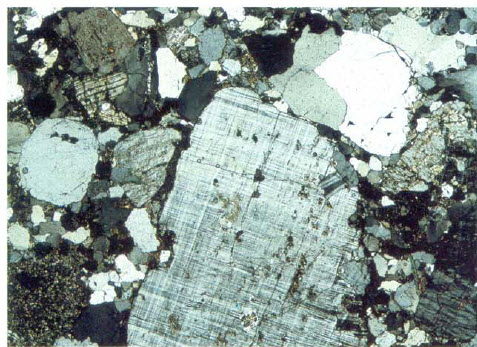 0.25 mm
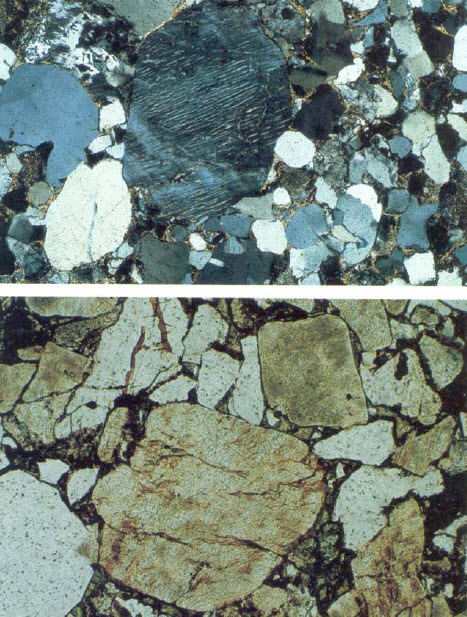 0.50 mm
0.50 mm
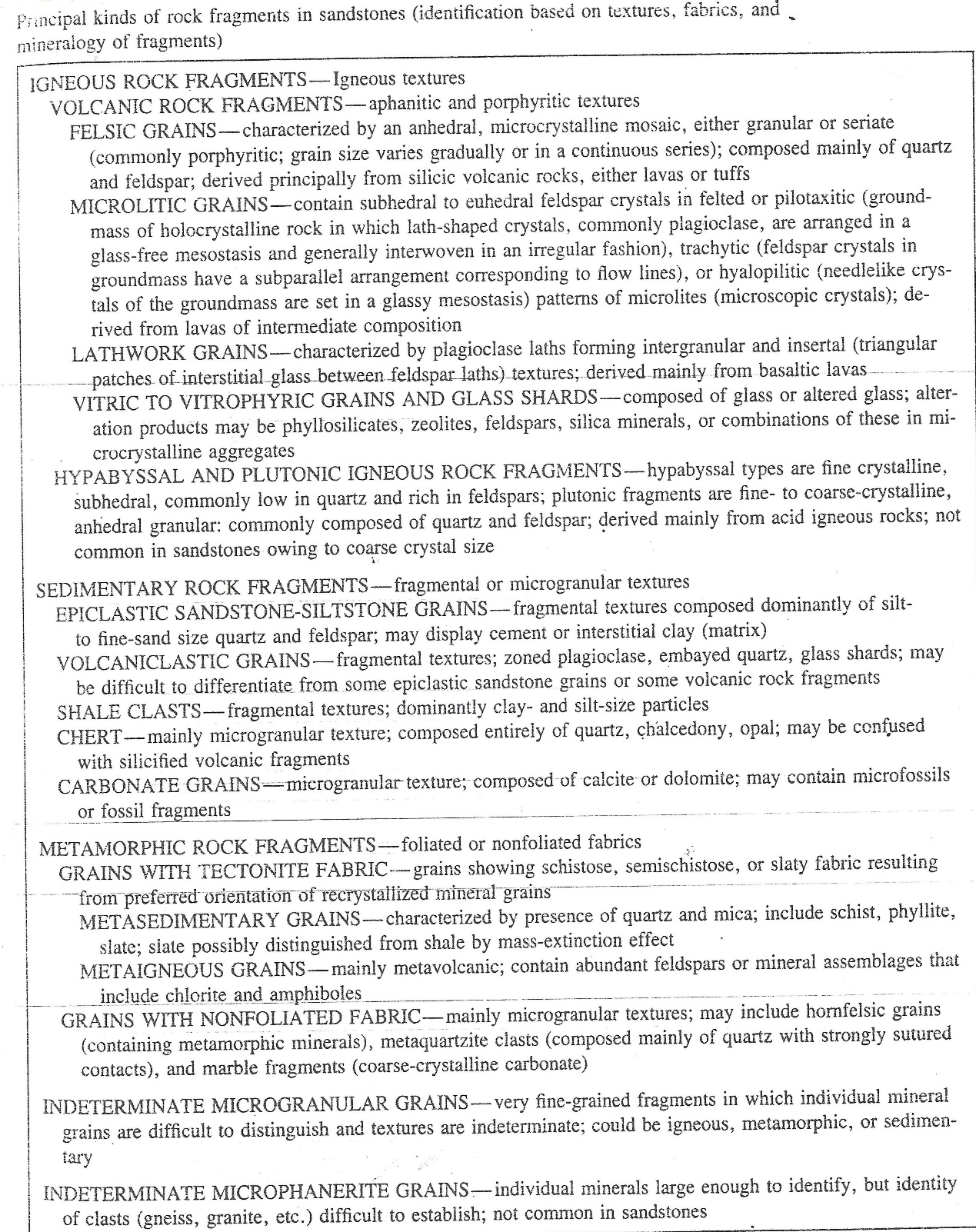 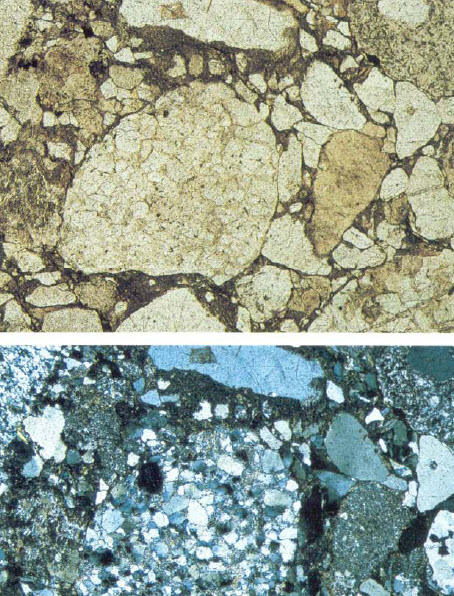 1.0 mm
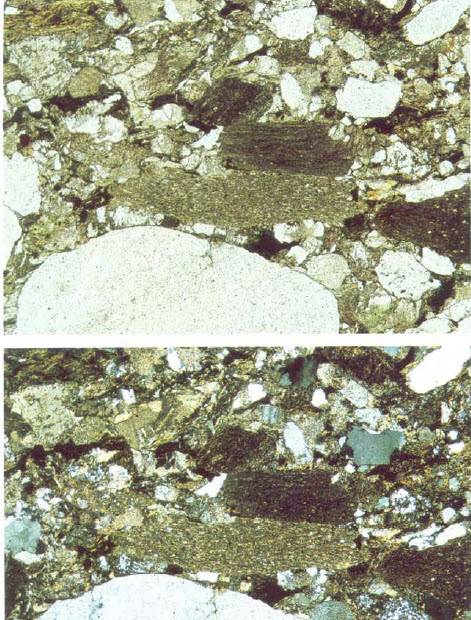 0.5 mm
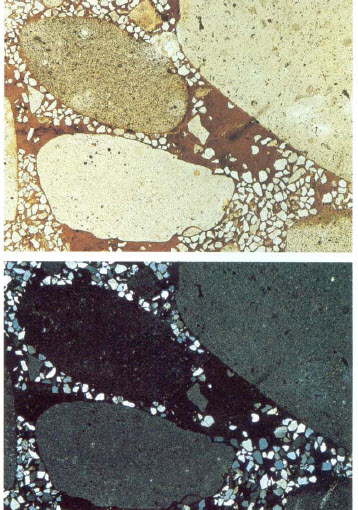 1.0 mm
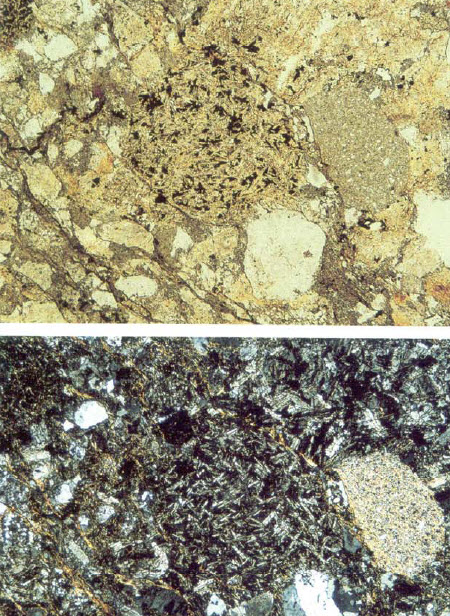 0.5 mm
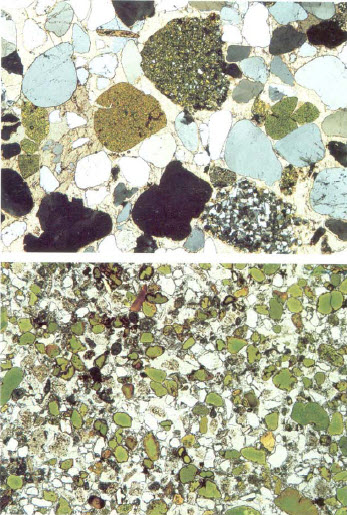 0.5 mm
0.5 mm
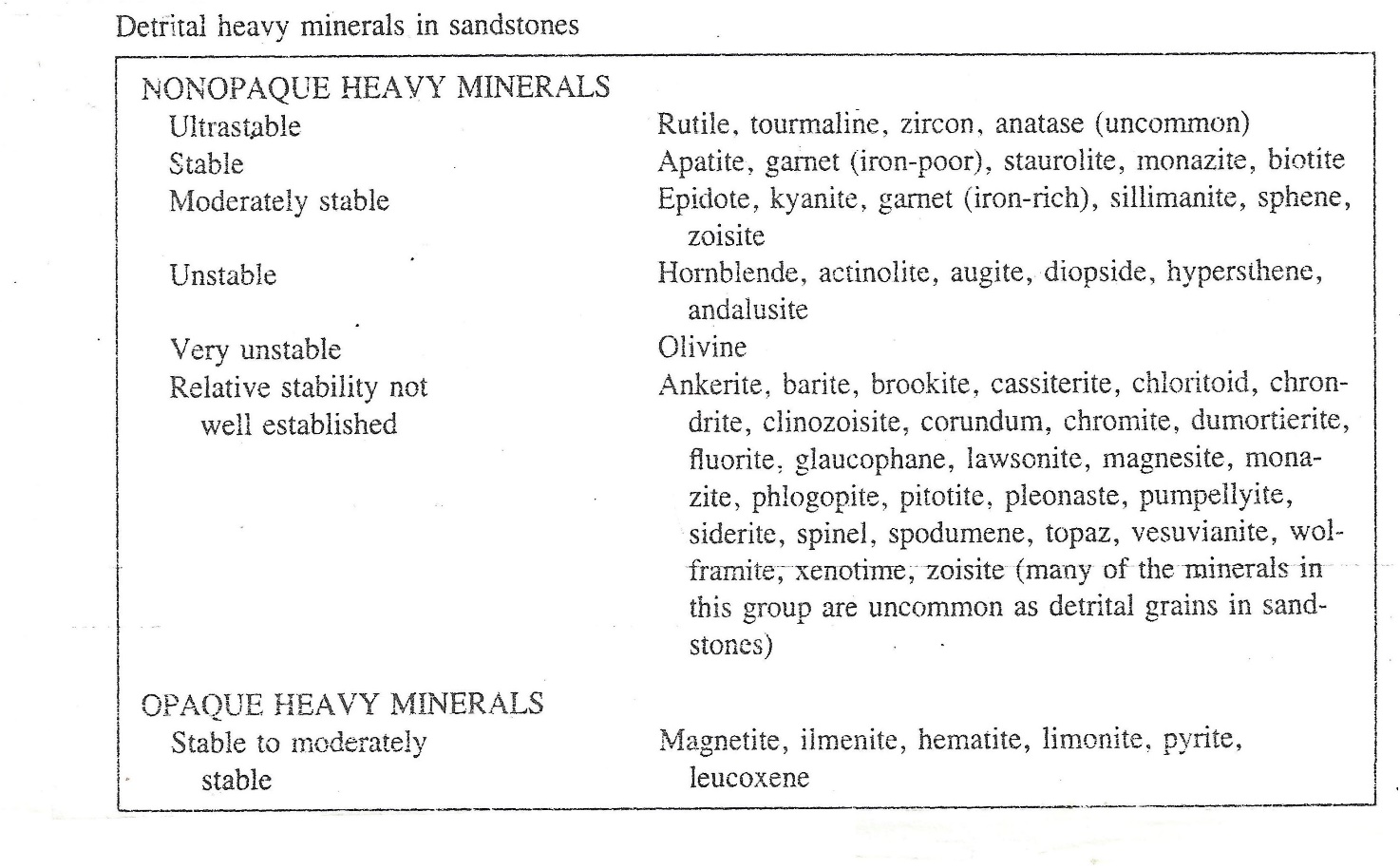 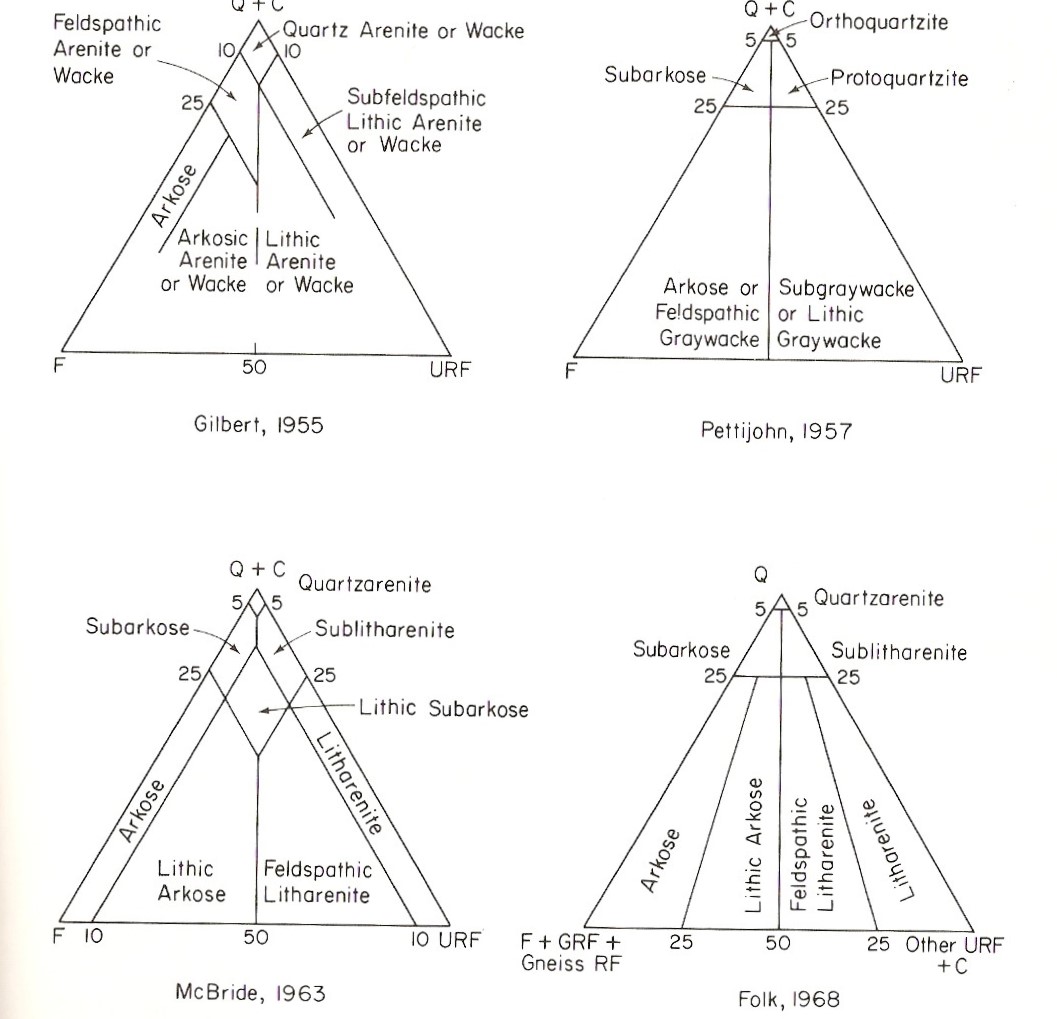 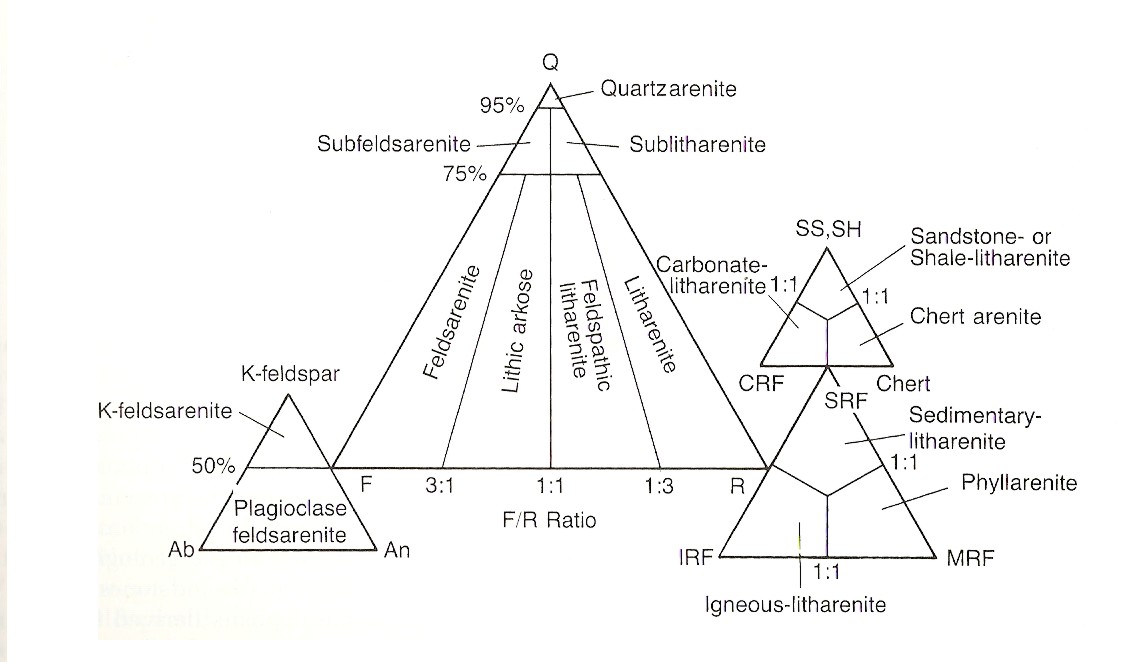 Conglomerate
A rudite composed predominanty of rounded clasts.
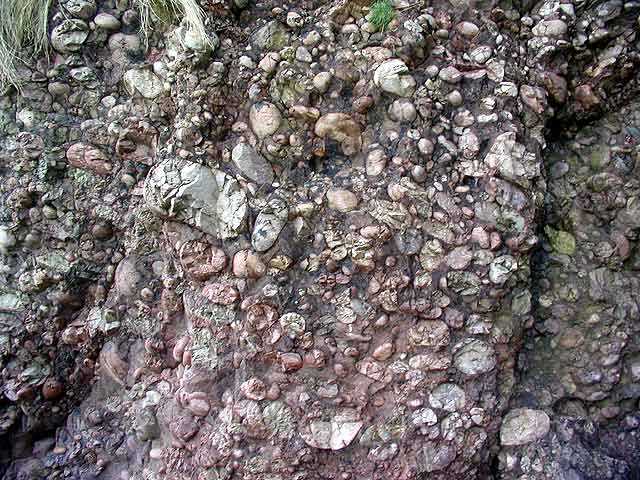 http://www.geographyinaction.co.uk/Assets/Photo_albums/Seven/pages/Conglomerate_jpg.htm
Classification of Rudites
Rudites are classified on the basis of particle shape, packing  and composition.
Rounded clasts may indicate considerable distance of transport from source.  The significance will vary with the lithology of the clast (i.e., limestone clasts will become round a short distance from their source whereas quartzite will require much greater transport).
Note: in the following the rock names are given for rudites consisting of rounded clasts (conglomerates) but the term conglomerate may be replaced with the term "breccia" if the clasts comprising the rock are angular.
Orthoconglomerate
(clast-supported
conglomerate)
A conglomerate in which all clasts are in contact with other clasts (i.e., the clasts support each other).  Such conglomerates may have no matrix between clasts (open framework) or spaces between clasts may be filled by a matrix of finer sediment (closed framework).
Clast-supported framework is typical of gravels deposited from water flows in which gravel-size sediment predominates.  Open framework suggests an efficient sorting mechanism that caused selective removal of finer grained sediment.  Closed framework suggests that the transporting agent was less able to selectively remove the finer fractions or was varying in competence, depositing the framework-filling sediment well after the gravel-size sediment had been deposited.
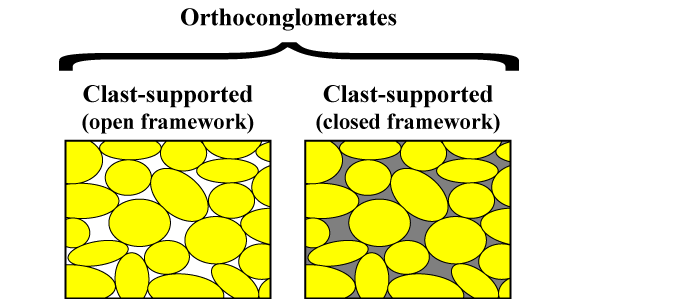 Paraconglomerate 
(matrix-supported 
conglomerate)
Typical of the deposits of debris flows or water flows in which gravel size clasts were not abundant in comparison to the finer grain sizes.
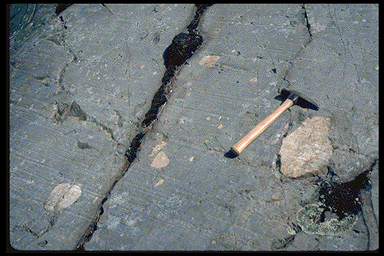 http://www.science.uwaterloo.ca/course_notes/earth/earth390/6.GIF
A conglomerate in which most clasts are not in contact; i.e., the matrix supports the clasts.
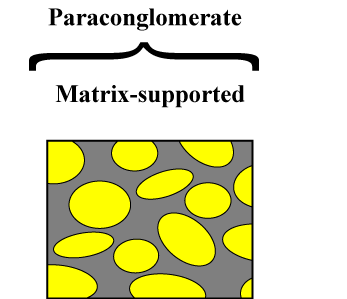 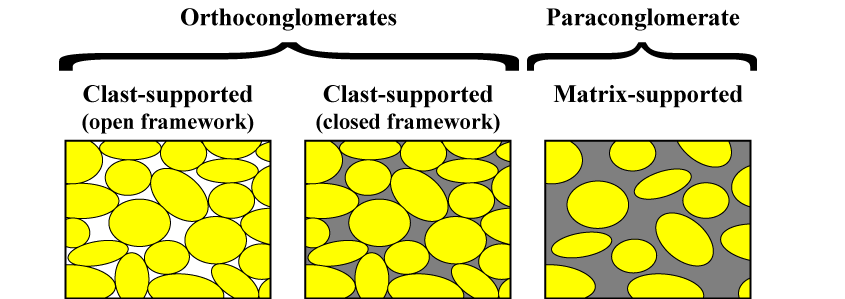 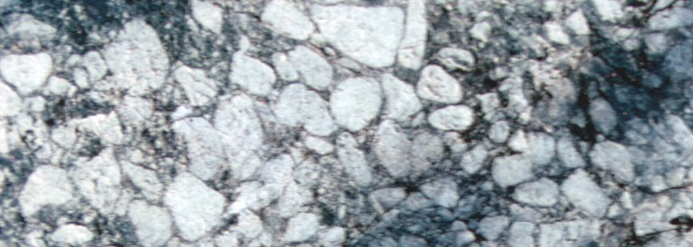 http://graduate.eas.ualberta.ca/rhartlaub/Rae/QPL.JPG
Conglomerates that include clasts from a wide-variety of source rocks, possibly derived over a wide geographical area or a smaller but geologically complex area.
A conglomerate in which clasts include several different rock types.
Polymictic
conglomerate
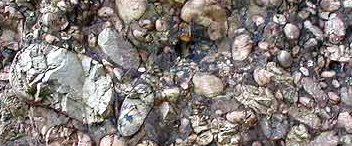 Oligomictic 
(monomictic)
conglomerate
A  conglomerate in which the clasts are made up of only one rock type.
Suggests that the source area was nearby or  source rock extended over wide  geographic area.
Intraformational
conglomerate
A conglomerate in which clasts are derived locally from within the depositional basin (e.g., clasts composed of local muds torn up by currents; such clasts are commonly termed  mud clasts.
Deposition in an environment where muds accumulated.  Muds were in very close proximity to the site of deposition as the clasts would not withstand considerable transport.
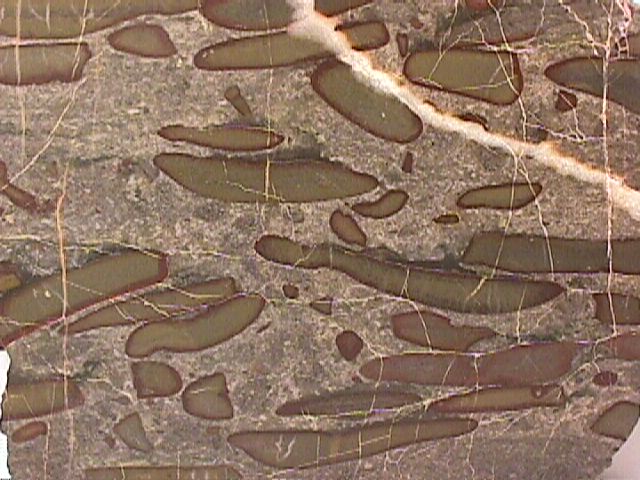 http://www.yuprocks.com/ilist/ic1.html
Extraformational
Conglomerate
A conglomerate in which clasts are exotic (i.e., derived from outside the depositional basin).  Clasts are normally very well rounded and well sorted.
Clasts derived from a distant source.
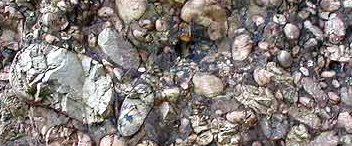 Lista Rocas Terrígenas
LST-27 (Terr KI)  
LST 28 (Terr  RU) o LST 23
LST 06 (Terr EF )
LST-04 ( Terr Qn)  o LST-10
LST-01 (Terr UK)  
LST-29 ( Terr SL)
LST-14 (Terr HT ) o LST-07
LST-02 (Terr Mw) o LST-16 (LS3-03)   
LST-05 (Terr AB)
LST-18 (  Terr OP) o LST-09
LST-25 ( Terr Mñ)
LST-19 (Terr IG) o LS 17(Terr XZ) o LST-03 (Terr CD)    
LST-20 (JJW)
LST-11
LST 12 o LST 13
LST 2
LST 22 (Terr AA)
LST-25 ( Terr Mñ)
LST-15 (LS 3-15)
 LST-19 (Terr IG) o LS 17(Terr XZ) o LST-03 (Terr CD)    
LST-20 (JJW)
LST-11
LST 12 o LST 13
LST 21
LST 22 (Terr AA)
Consulta (responder “a mano”)
Importancia paleoambiental de la glauconita.
Relación composición mineralógica-procedencia tectónica (Diagramas de Dickinson).
Composición química (no mineralógica) de los principales tipos de arenitas.
Elaborar esquemas de clasificación (emplear las plantillas de la guía). 
Consultar la propuesta de clasificación de arenitas de Garzanti (2019)
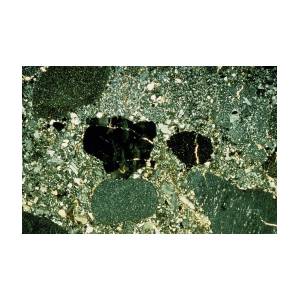 https://www.virtualmicroscope.org/rock_sample?asset=pblue/index.html?x=14.84&y=9.32&zoom=0&s=1&rot=2&deg=146

https://www.virtualmicroscope.org/rock_sample?asset=cp267/index.html?x=17.39&y=8.76&zoom=0&s=1&rot=1&deg=0

https://www.virtualmicroscope.org/rock_sample?asset=a6/index.html?x=22.93&y=8.19&zoom=0&s=1&rot=1&deg=51

https://www.virtualmicroscope.org/rock_sample?asset=ddw13/index.html?x=19.01&y=10.9&zoom=0&s=0&rot=2&deg=0

https://www.virtualmicroscope.org/rock_sample?asset=e118/index.html?x=14.4&y=9.58&zoom=0&s=1&rot=2&deg=100